International Conference on “Advancements in Smart Electronics, Materials and Communication Technologies” (ICASEMCT-2023)
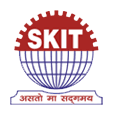 Title of the paper
Track: <Please refer program schedule>
Author(s)
Author(s) affiliation
Author(s) email
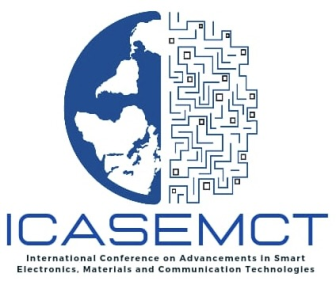 Swami Keshvanand Institute of Technology Management & Gramothan, Jaipur | Feb. 17-18, 2023
Contents
Introduction
Motivation
Literature Review
Research Gap
Proposed Design
Results
Future Scope
Conclusion
References
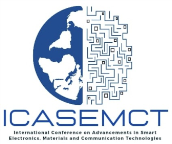 Swami Keshvanand Institute of Technology Management & Gramothan, Jaipur | Feb. 17-18, 2023
Introduction
For heading keep the font size 36 and for text font size 28.
Text must be Justified.
Try not to clutter a slide with too much text, graphics, or color.
Keep slides simple and effective
If there is any equation then write it ppt. don’t copy them.
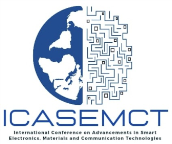 Swami Keshvanand Institute of Technology Management & Gramothan, Jaipur | Feb. 17-18, 2023
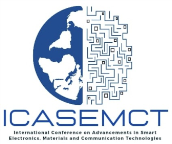 Swami Keshvanand Institute of Technology Management & Gramothan, Jaipur | Feb. 17-18, 2023
References
Research paper use IEEE citation format
Book :- name of author, “Book name”, chapter no, page no, volume, publication house, year
Website :- Author, A. A. (Date published). Title of webpage.  
                       Retrieved from http://www.url.com
Example:
Pope Benedict tells cheering crowd: I am not abandoning the church - World News. (2013, February 27). 
Retrieved fromhttp://worldnews.nbcnews.com/_news/2013/02/27/17113318-pope-benedict-tells-cheering-crowd-i-am-not-abandoning-the-church? lite
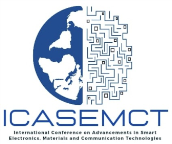 Swami Keshvanand Institute of Technology Management & Gramothan, Jaipur | Feb. 17-18, 2023
Thank You !!!
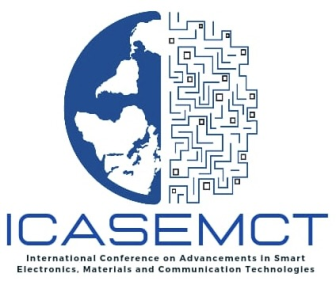 International Conference on “Advancements in Smart Electronics, Materials and Communication Technologies” (ICASEMCT-2023)